Zone 7

Report 
August-November  2014
Zone 7
Northern Europe
Pilgrimage „Gratitude“ August 2014
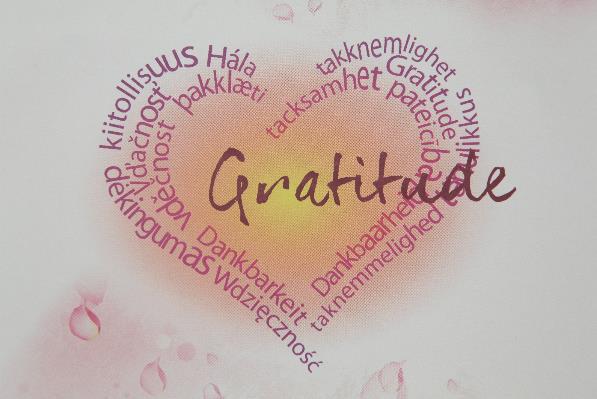 Pilgrimage ‚Gratitude‘ August 2014
120 Participants – Cultural Program
 in Sai Kulwant Hall
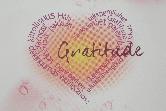 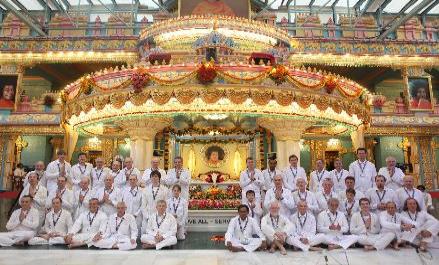 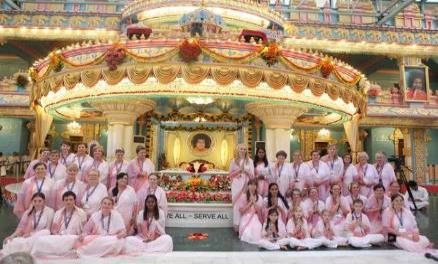 Region 71
Germany – Austria – Hungary – Czech Republic – Slovakia
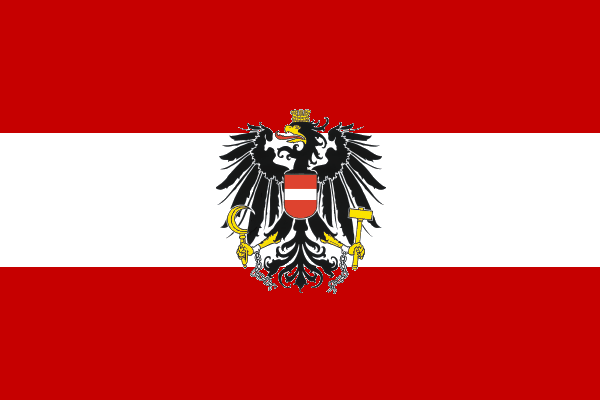 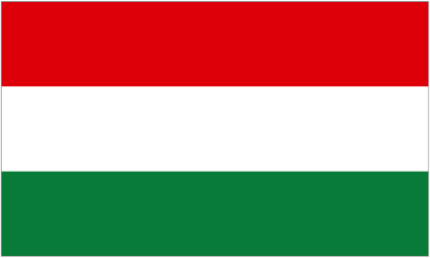 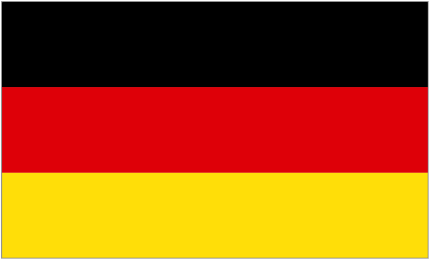 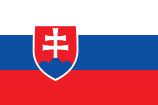 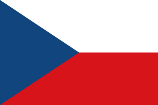 Basic info Region 71
Number of groups: 		42 
Number of centers: 		14
Number of devotees: 	562
National Council Presidents: 	Germany: Benno Wesener
									Austria: Dr. Walter Zugal
									Czech Republic: Eliska Horodyská
									Hungary: Vincent Váczi
									Slovakia: Anna Milosovicova
2014 National Meetings
In the countries of Region 71
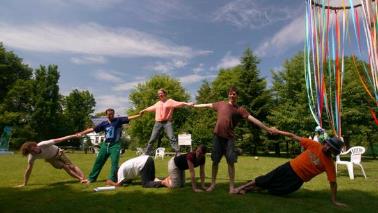 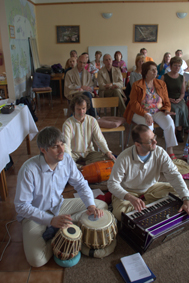 Devotional Retreat in Germany, 124 Participants
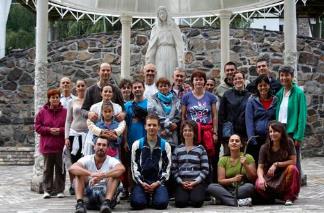 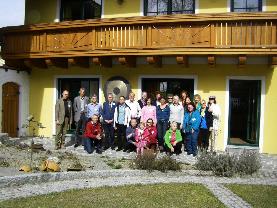 Devotional Retreat in Czech Republic
40 Participants
Devotional Retreat in Hungary, 45 Participants
Devotional Retreat in Austria
 34 Participants
Avatar’s Declaration Day
on 20th October 2014
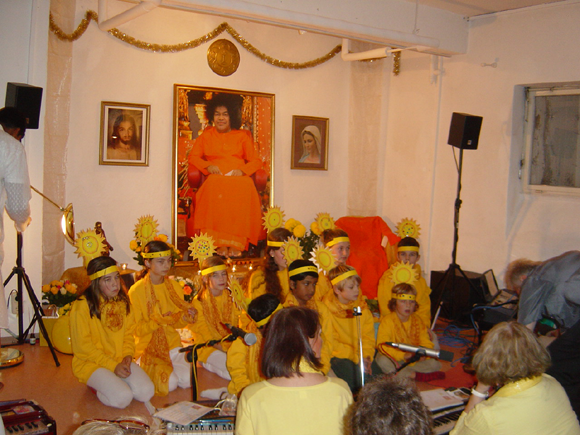 Germany, Karlsruhe
A day full of joy for children of an asylum‘s home
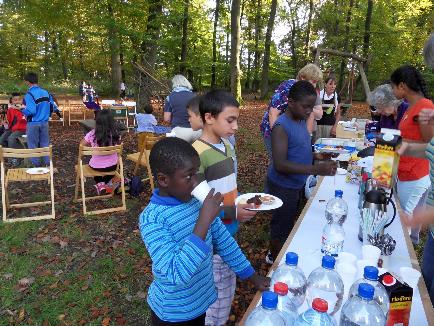 Germany, Munich
Gayathri-Initiation for 13 children of the center
Avatar’s Declaration Day
on 20th October 2014
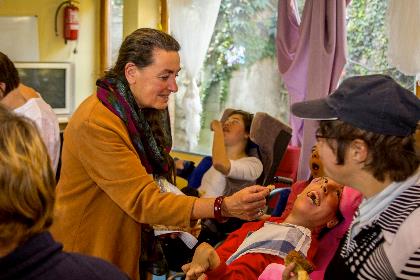 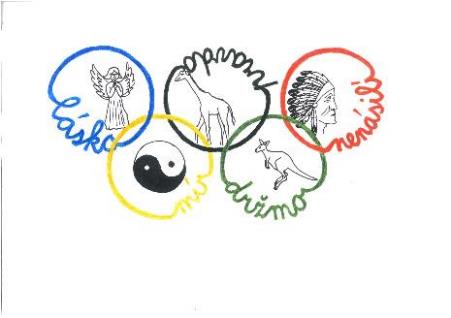 Hungary
A day with disabled children
Czech Republic
Olympic Games for children
Region 72
Belgium – Denmark – Netherlands – Norway – Sweden
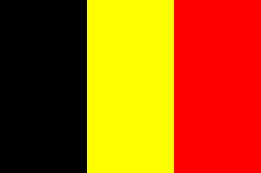 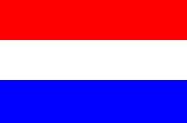 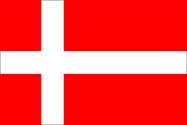 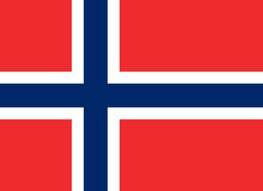 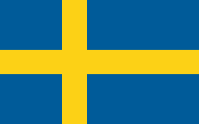 9
Basic info Region 72
Number of groups: 23		 
Number of centers: 18		
Number of devotees: 	536	
National Council Presidents
				The Netherlands:  Katinka van Lamsweerde	
				Sweden:     Anita Persson
				Denmark:    Stig Meincke
				Belgium:     Marie-Paule Froidthier
				Norway:      Björn Hússtad
The Netherlands
New projects:

	Documentary about the change Sathya Sai 	brought into the life of devotees.
		Requested by a Hindu broadcasting company

	Booklet about selfless love will be published
[Speaker Notes: At this moment a devotee  is making a short documentary about  the change Swami has brought in the lives of devotees. His focus is also on the seva they are doing. This documentary will be broadcasted on Swami’s birthday  on the Dutch  TV. The request for this documentary came from the official Hindu broadcasting Organisation in The Netherlands.  Care is taken that it is clear that That the Sai Organisation is not a Hindu Organisation.
The first book  about Selfless Love for the studycircles preparing for the birthday in 2015, is translated and will be distributed to Centres and Groups. The second book follows soon.]
Region 73
Estonia – Finland – Latvia – Lithuania – Poland
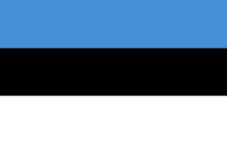 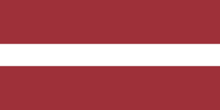 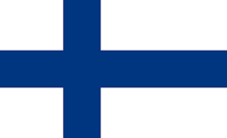 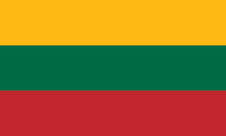 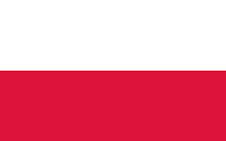 12
Basic info Region 73
Number of groups: 	15	 
Number of centers: 	13
Number of devotees:  354	
National Council Presidents: 	Poland: Anna Dobosz
									Lithuania: Vilija Vitkuniene 
							  		Estonia: Külli Kelu
									Latvia: Maija Tolberg
									Finland:    Gaiyer Altay
„Sarva Dharma Choir“
An outstanding event in Region 73 was the tour of the “Sarva Dharma Choir” with participants of all countries of Region 73. 

The target is to bring Swami’s massage of
the unity of all the religion to the society.

The concerts took place in Helsinki, Tallinn, Riga
and Palanga in Lithuania.
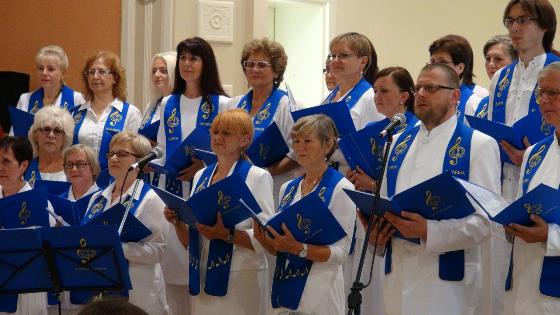 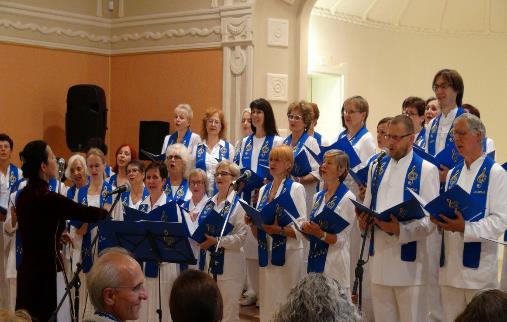 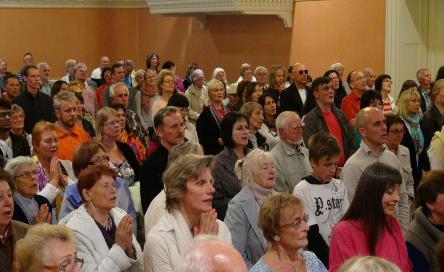 GRATITUTE towards
NATURE
Summer-camp in Latvia
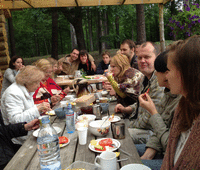 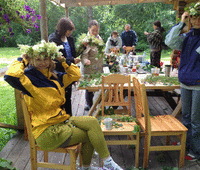 The 10th   “Sai Boundless S ervice” in Poland
Kwiejce – 29th of June up to 06th of July, 2014
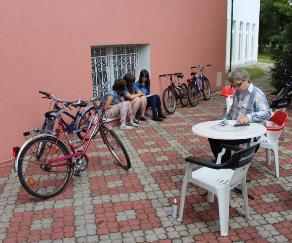 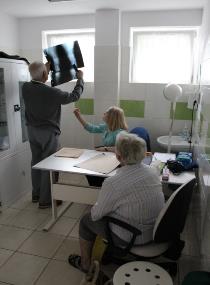 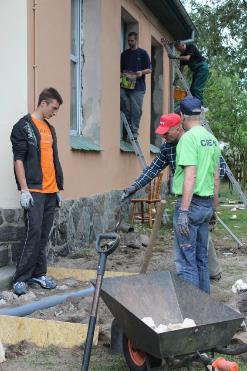 Sociocare
Medicare
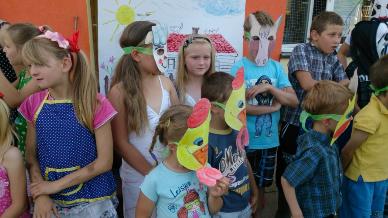 Renovation
of houses
Educare
POLAND – New project 
August 2014 Suwalki
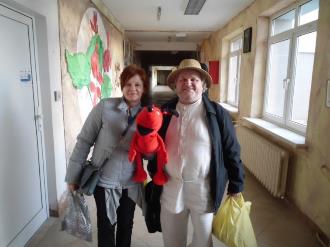 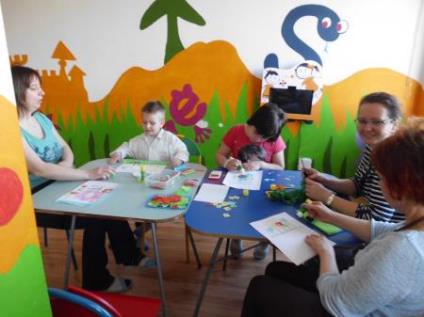 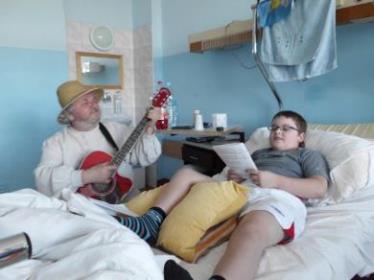 „BRING HAPPINES TO THE CHILDREN IN THE HOSPITAL”
„HELP THE KIDS!” – a new project in Lithuania
          Service in the orphanage  - September 2014
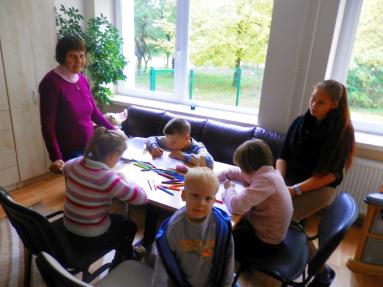 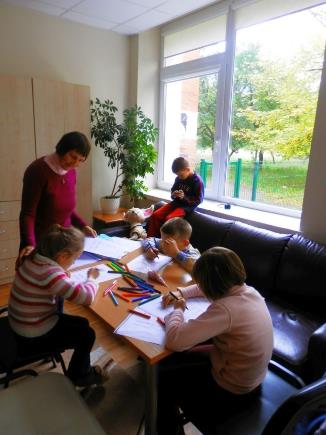 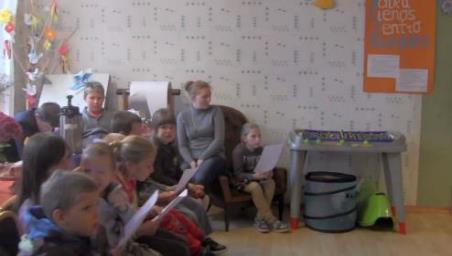 Sathya Sai International Youth CouncilZone 7
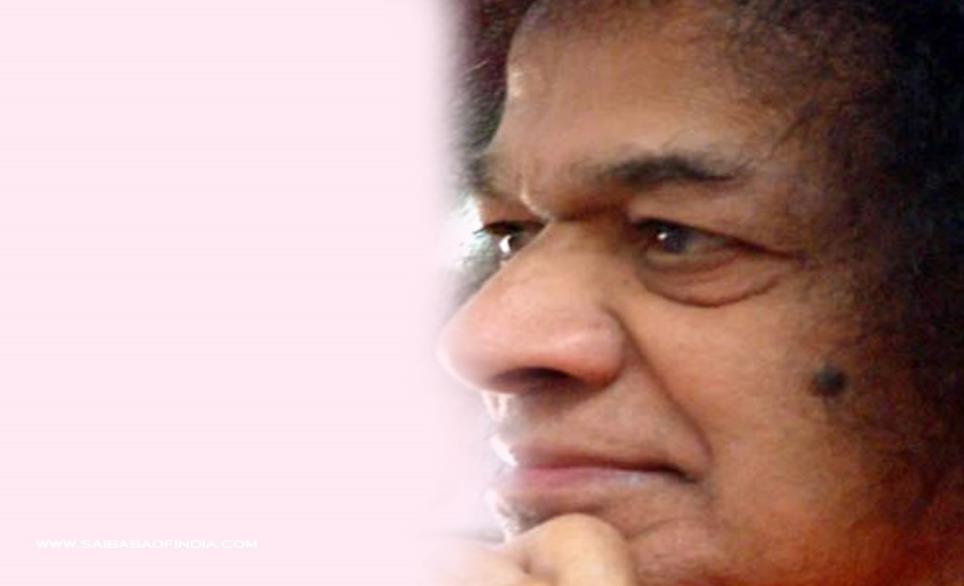 Zone 7
Outstanding activities 2014:
				
- YOUnity band Project

 Inner Vision – European Youth 	Meeting in Czech Republic

 Sai Boundless Service Camp 
	in Poland
Marta Panjeta
Zone 7 Youth Coordinator
Sathya Sai International Youth Council
 Zone 7
(Project of Zones 6&7)
EUROPEAN YOUTH MEETING IN CZECH REPUBLIC
“Inner Vision – The Joy of Revealing what Resides Within”

The meeting took place in Prague from October 31st until November 2nd 2014. The purpose of the meeting was to experience joy and realize the power that lies within us; to reveal our inner talents, to grow together and to spend a great time in the spirit of service and unity. The program consisted of workshops, inspiring lectures, singing, an evening artistic program etc.

The organizing committee was established and worked together to prepare the whole event in which 76 participants from 19 different countries of Zones 6,7 and 8 attended.
Sathya Sai International Youth CouncilZonal/International Level - Zone 7
Project of Zones 6&7 
First music album of YOUnity band
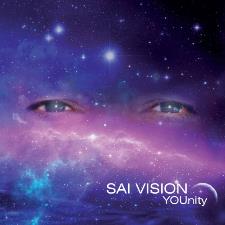 The musicians and singers come from many different countries: Austria, Bosnia and Herzegovina, Croatia, France, Germany, Greece, Hungary, Poland, Slovakia. They were working on recording and editing through the whole 2013. CD came in two versions, one is called INNER VISION and second - SAI VISION as a special edition for Sai devotees, with 3 additional songs mentioning Sathya Sai Baba. Lyrics are based on spirituality and human values and should give positive vibration to the listener. All are conceived, written and recorded by YOUnity members. 

After distributing already 1000 copies of CDs the band decided to continue with the project and started collecting material for recording another album.
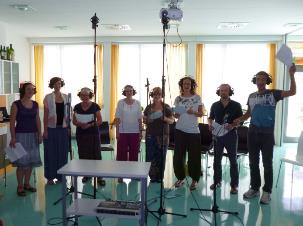 Sathya Sai International Youth CouncilZonal/International Level - Zone 7
2 public concerts took place in July 2014 in Poland, during Sai Boundless Service Camp. Around 100 people enjoyed the 35 min. Music Programme.
The band met again in Horn (Austria) on 20-21 September 2014 in order to work on new material for a second CD.
Another concert took place during the European Youth Meeting in the Czech Republic on November 1st.
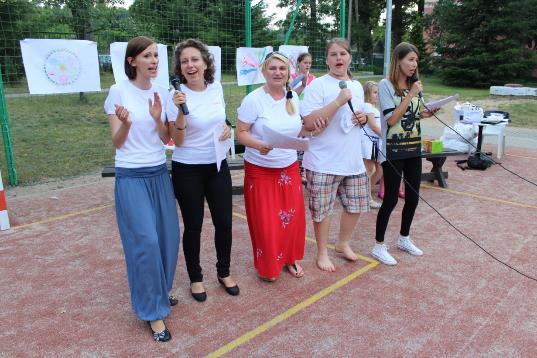 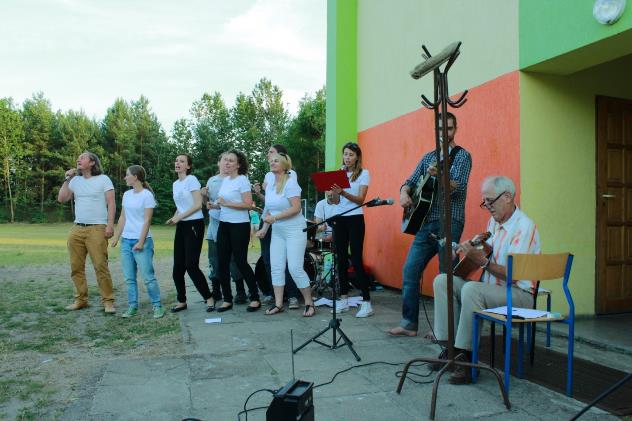 Sathya Sai International Youth Council Zone 7
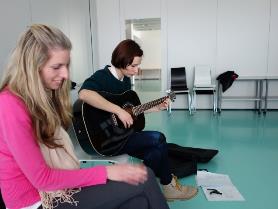 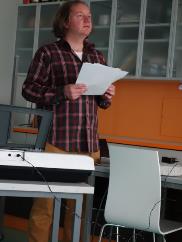 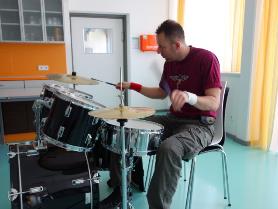 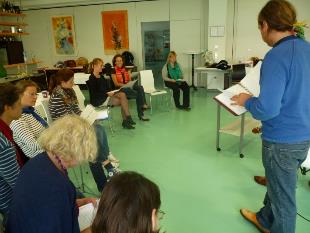 Sathya Sai International Youth CouncilZone 7
Sai Boundless Service Camp in Poland
July 2014 - Youth was involved in organization & leading  SSEHV children activities during the camp with around 100 children. This time there were 14 young people participating – 10 from Poland and 4 guests from Bosnia & Herzegovina, Sweden and Austria.
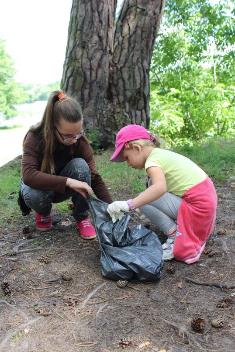 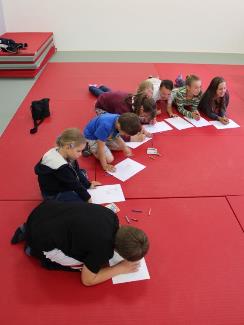 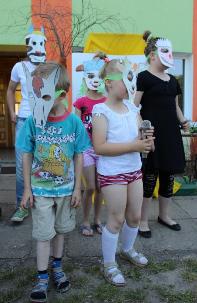 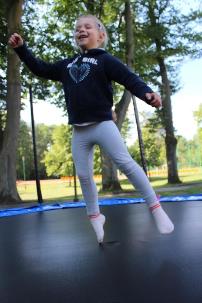 Sathya Sai International Youth CouncilZone 7
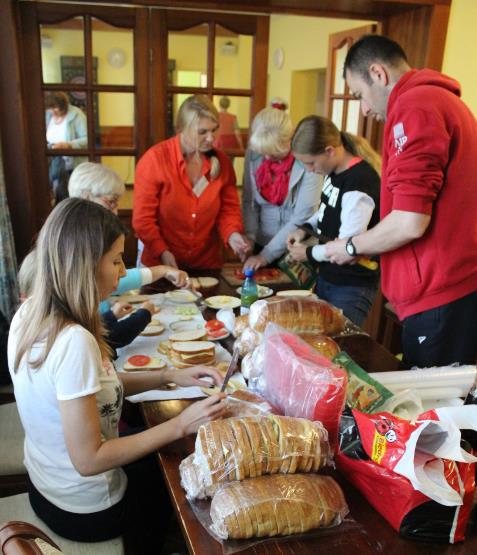 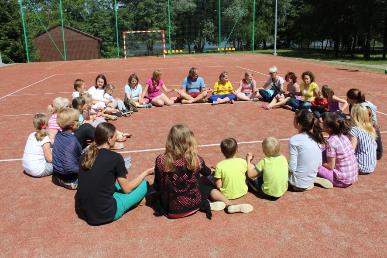 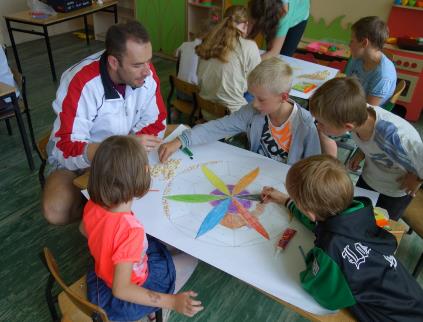